TASK:
Can you create a map of Little Weirwold and include an 8 point compass? Can you instruct another member of your household around the map, using the 8 compass point directions?
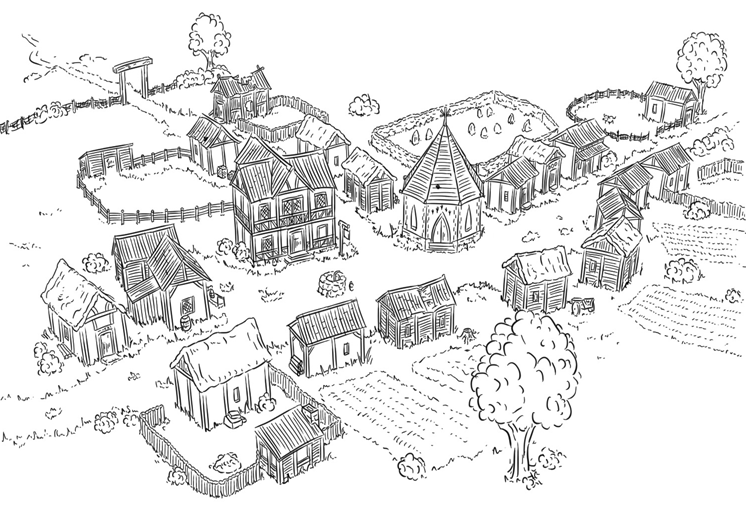 Church:
Page 66

Dobbs’ field:
Page 41

Dr Little’s:
Page 42

Graveyard:
Pages 14-15

Post Office:
Page 45

School:
Page 44

Spooky Cott:
Page 263

Tom’s Cottage:
Page 11
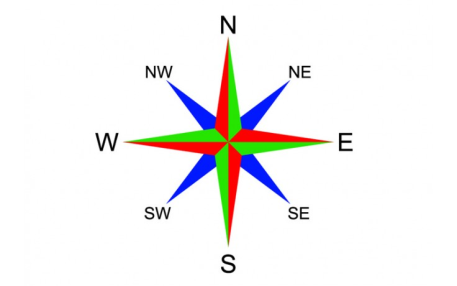